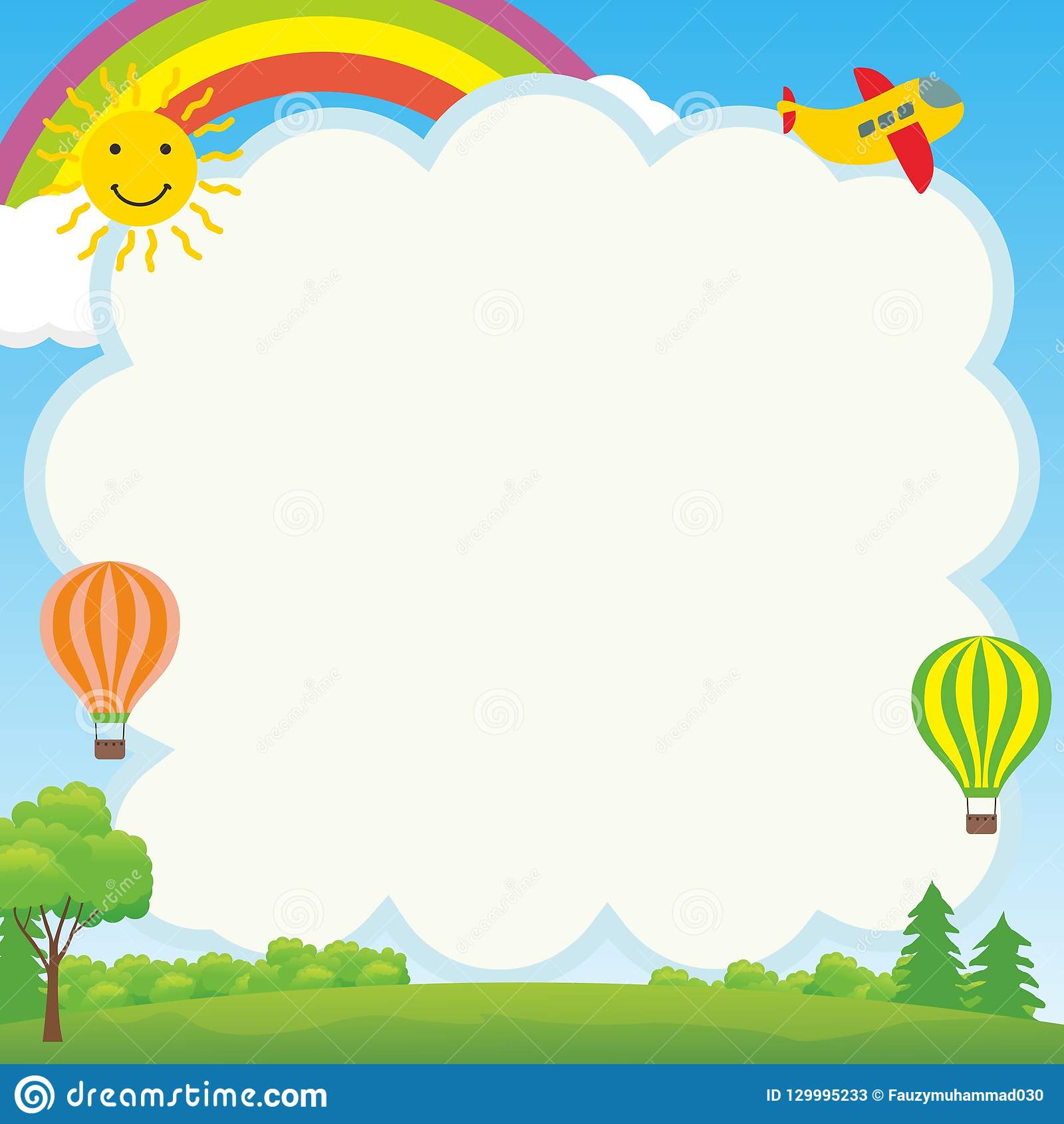 PHÒNG GIÁO DỤC VÀ ĐÀO TẠO QUẬN LONG BIÊN
MĨ THUẬT 3
CHỦ ĐỀ 2: MÙA THU QUÊ EM
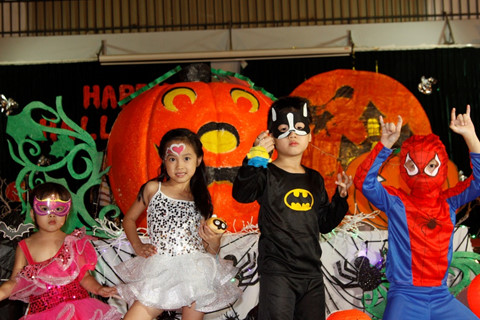 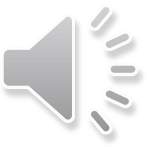 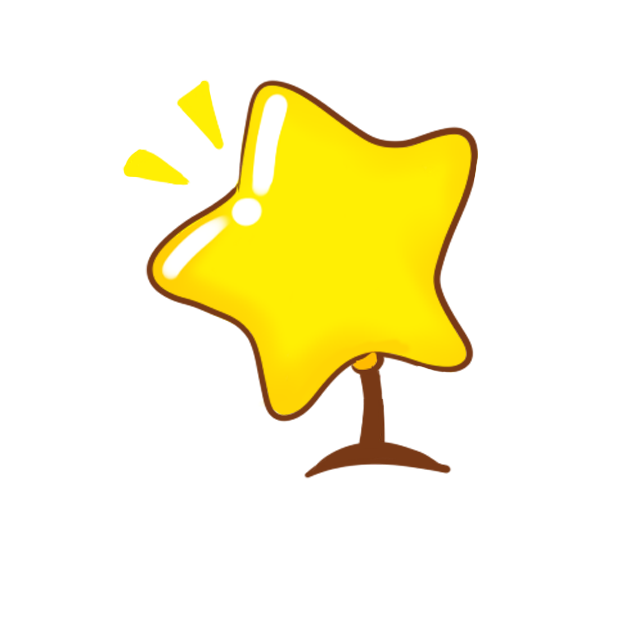 1
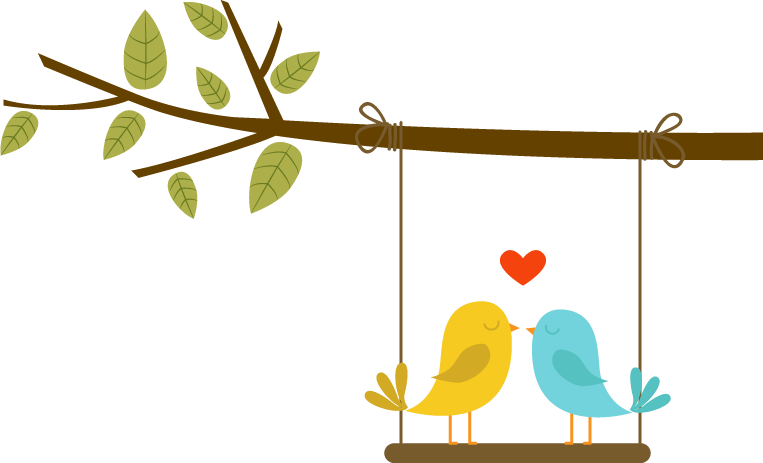 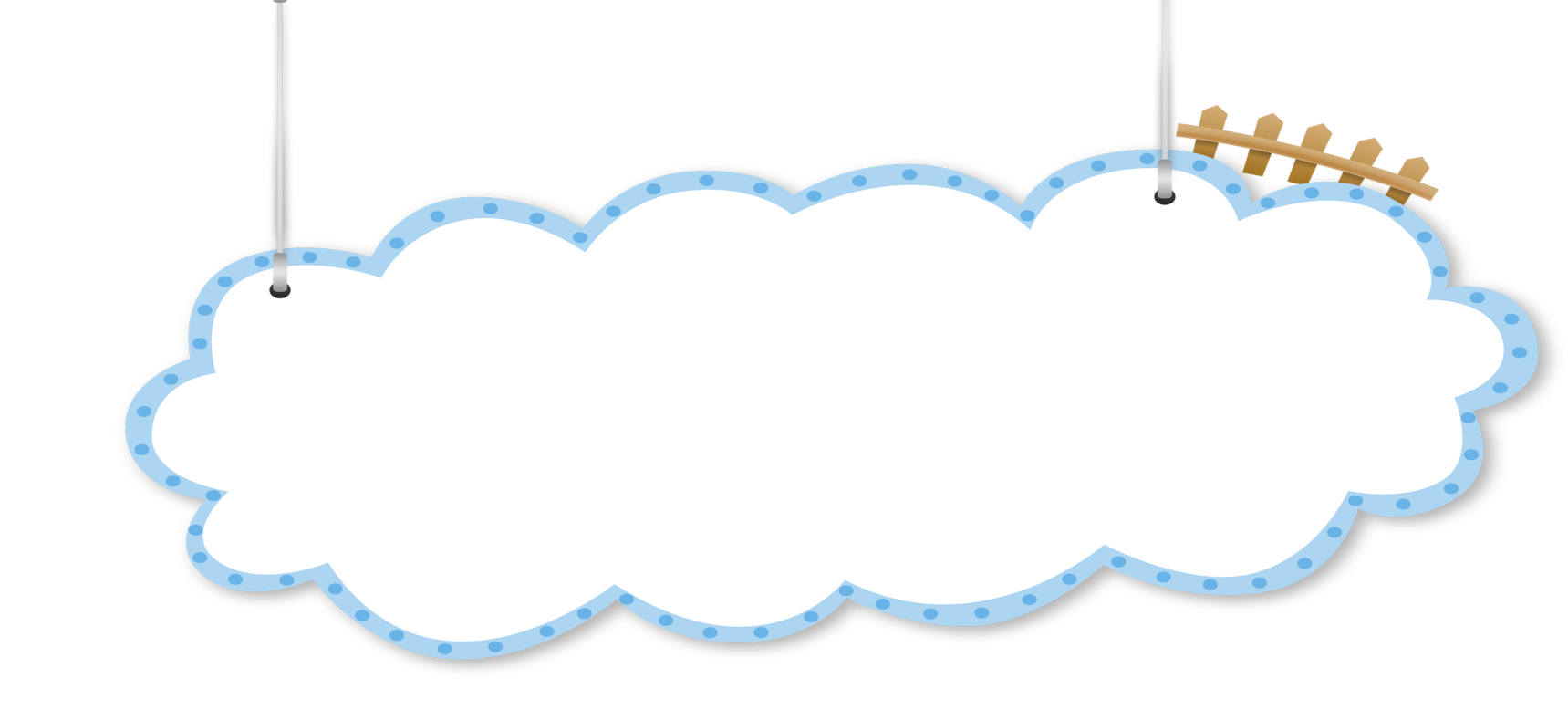 Bài 1: Mặt nạ trung thu (Tiết 2)
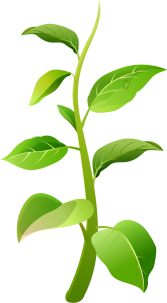 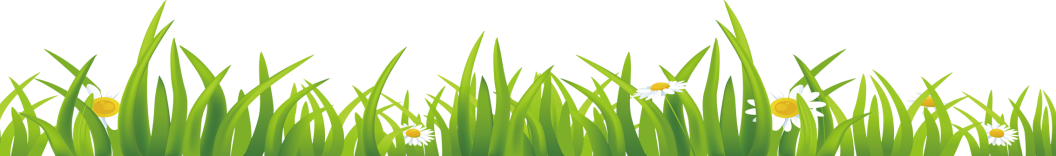 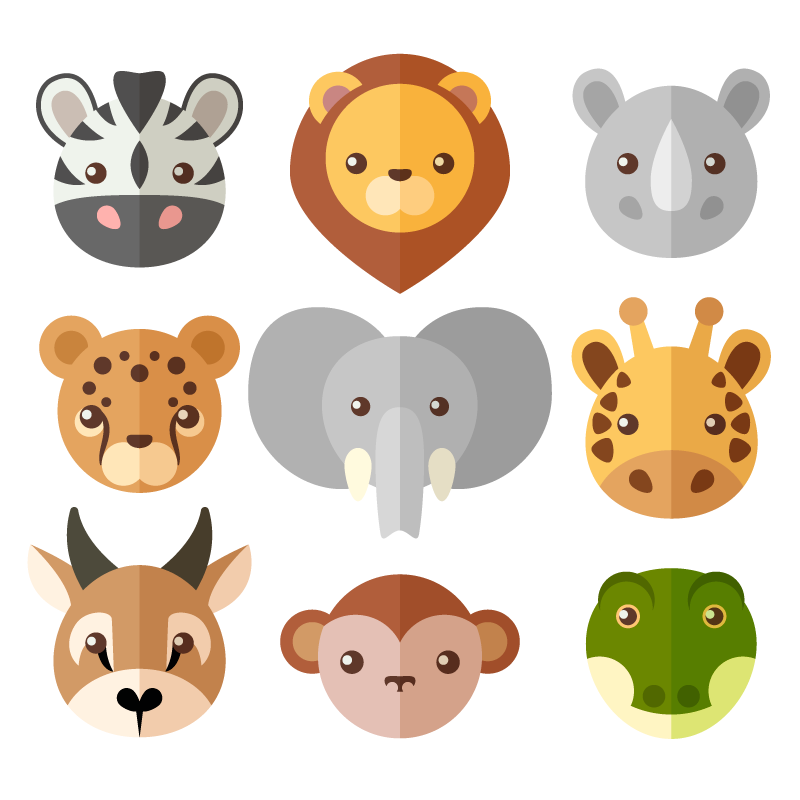 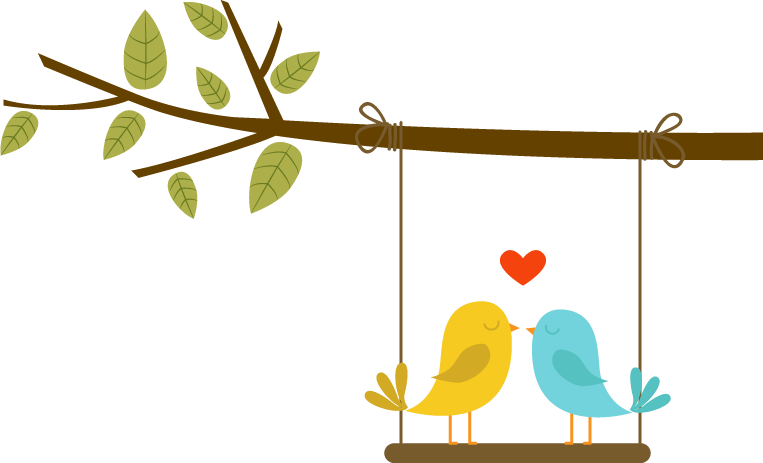 Chuẩn bị đồ dùng
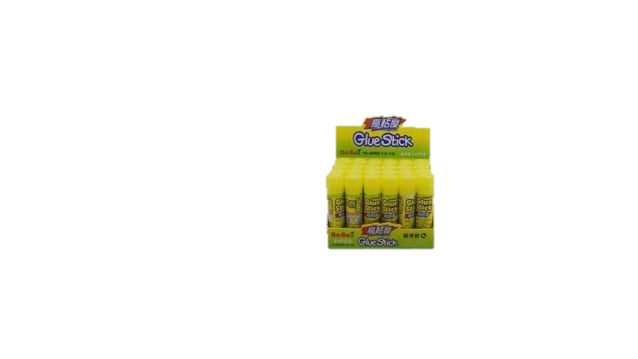 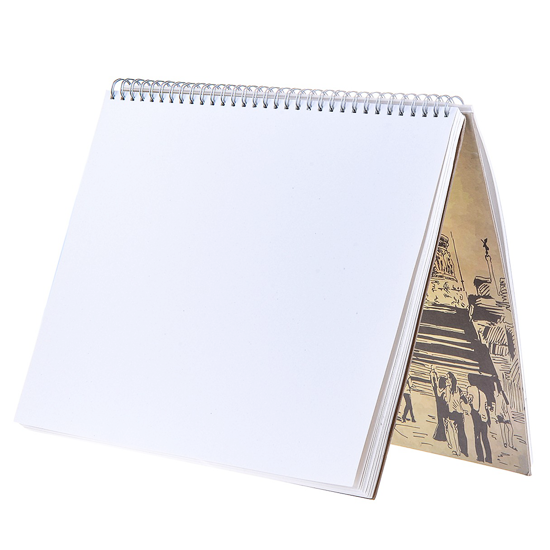 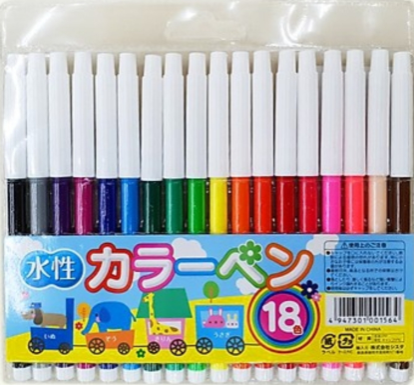 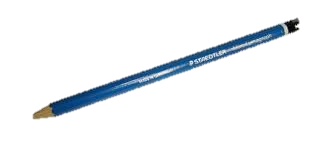 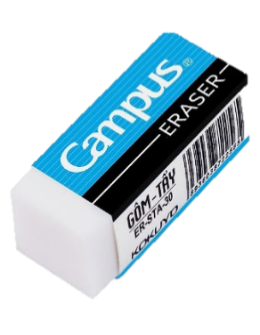 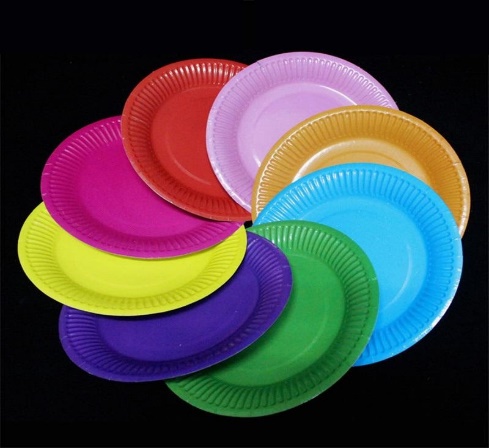 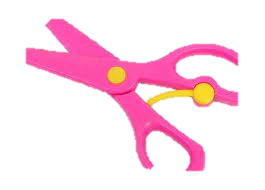 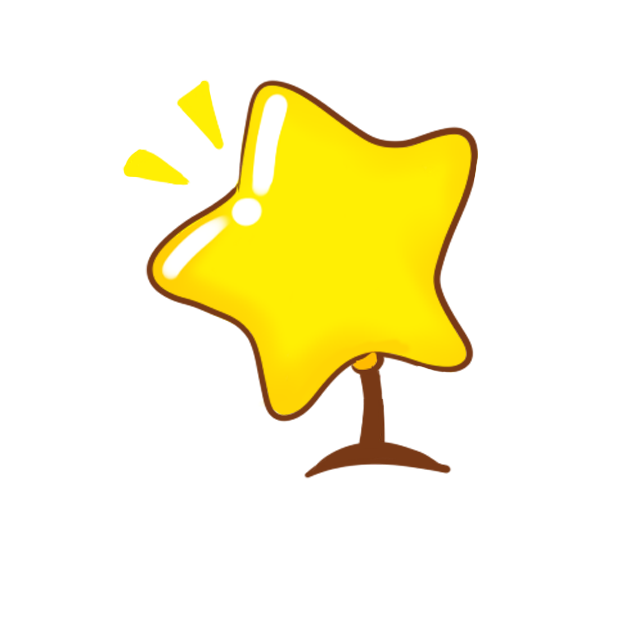 1
KHÁM PHÁ
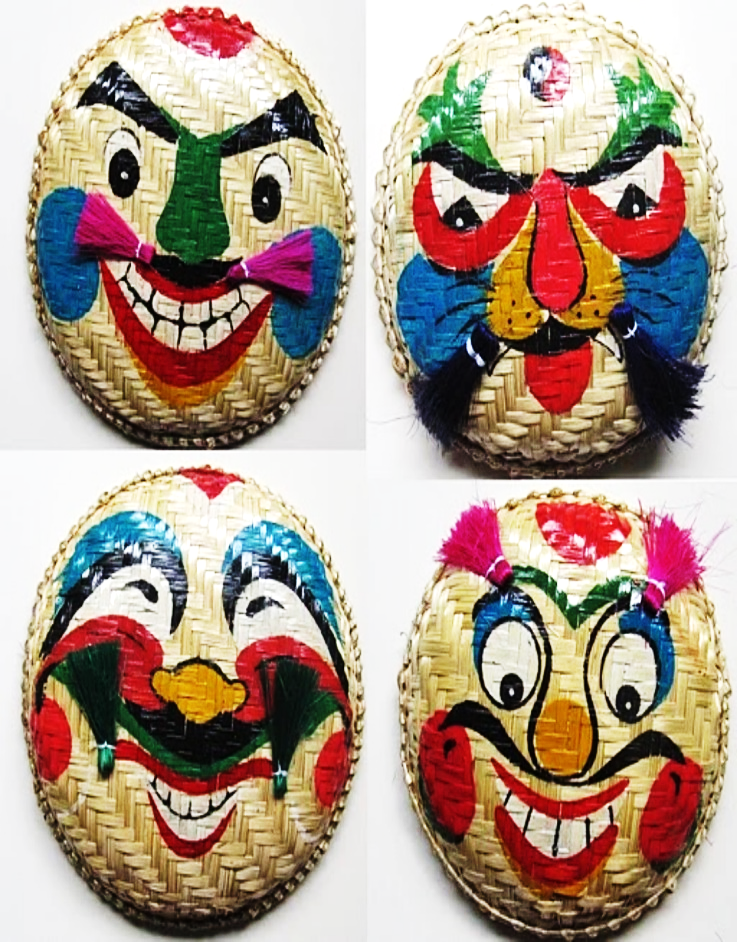 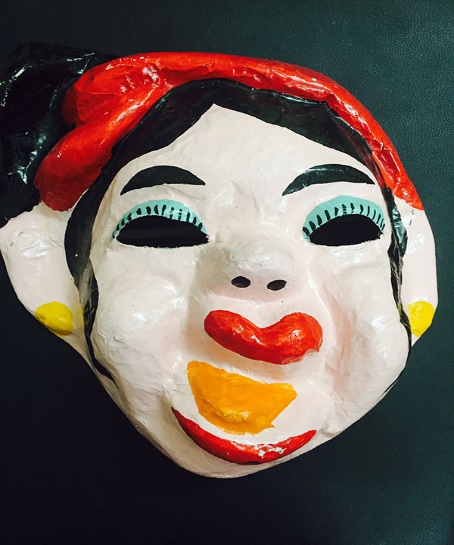 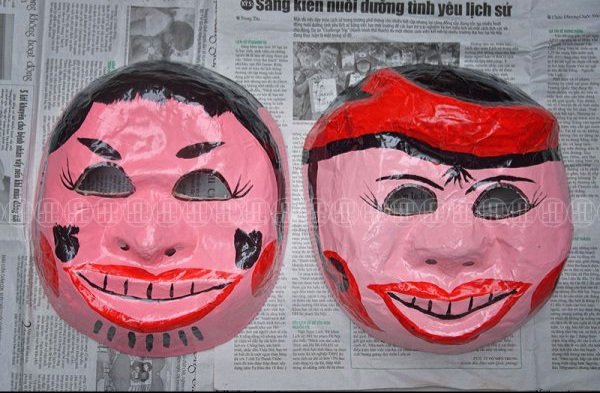 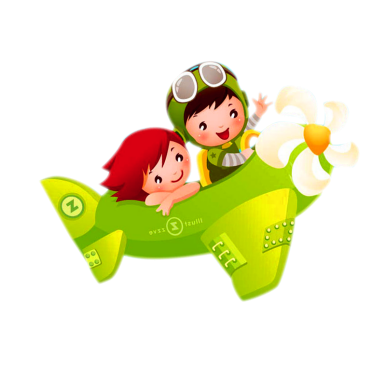 KIẾN TẠO KIẾN THỨC – KĨ NĂNG
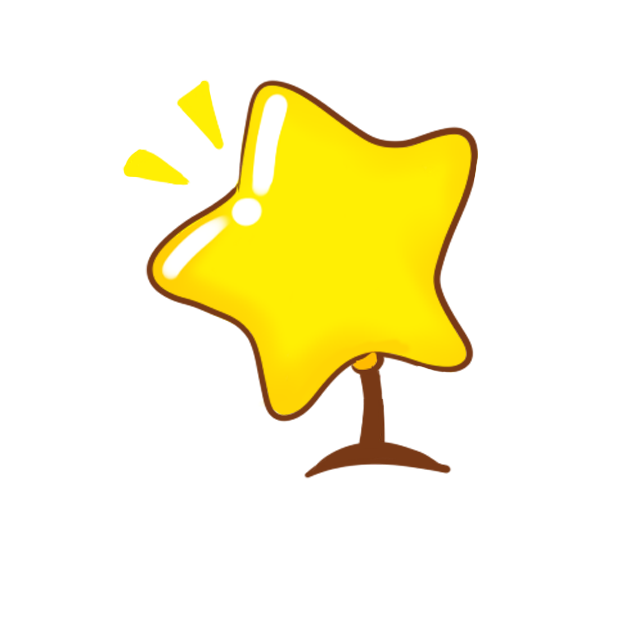 2
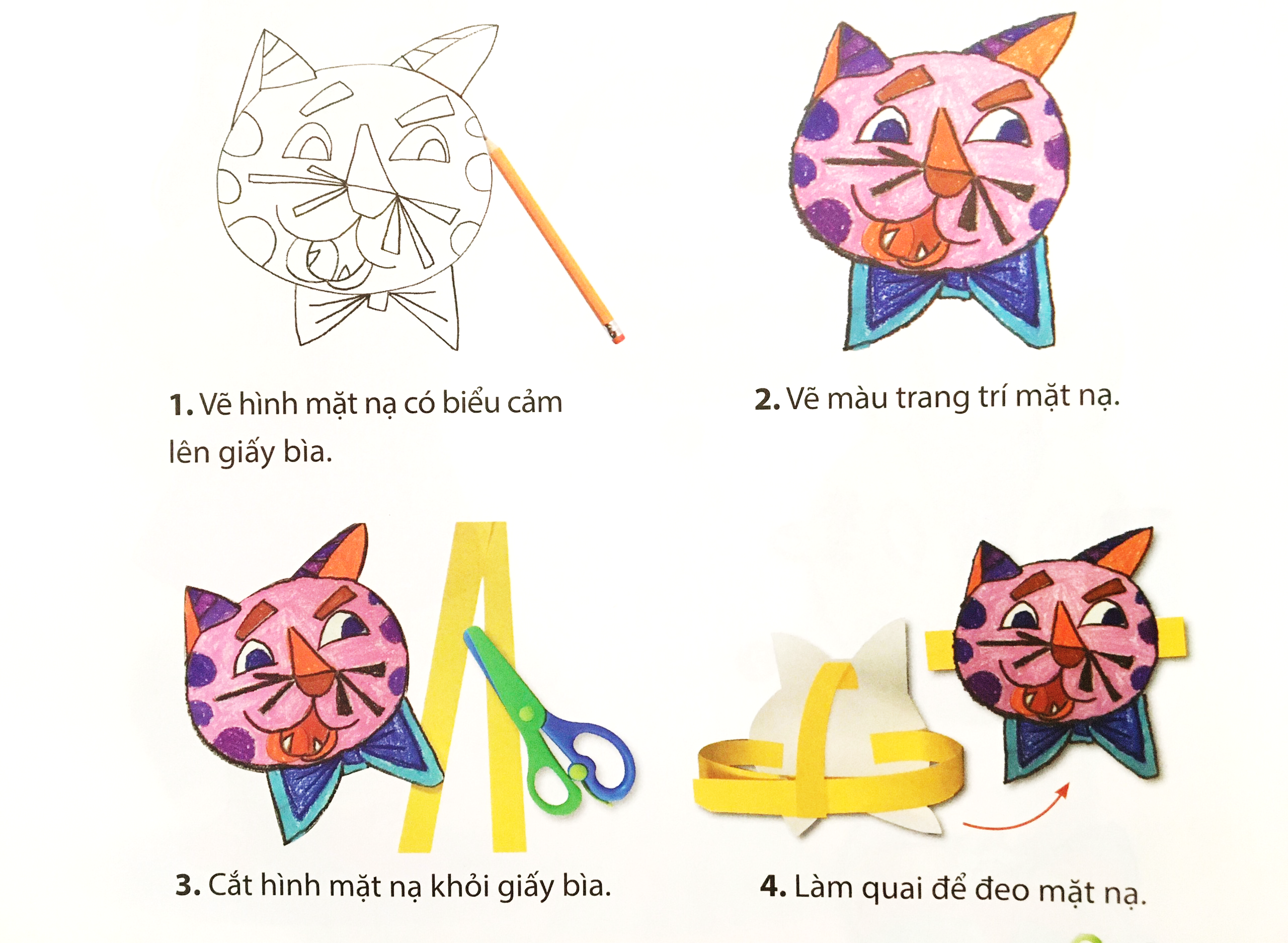 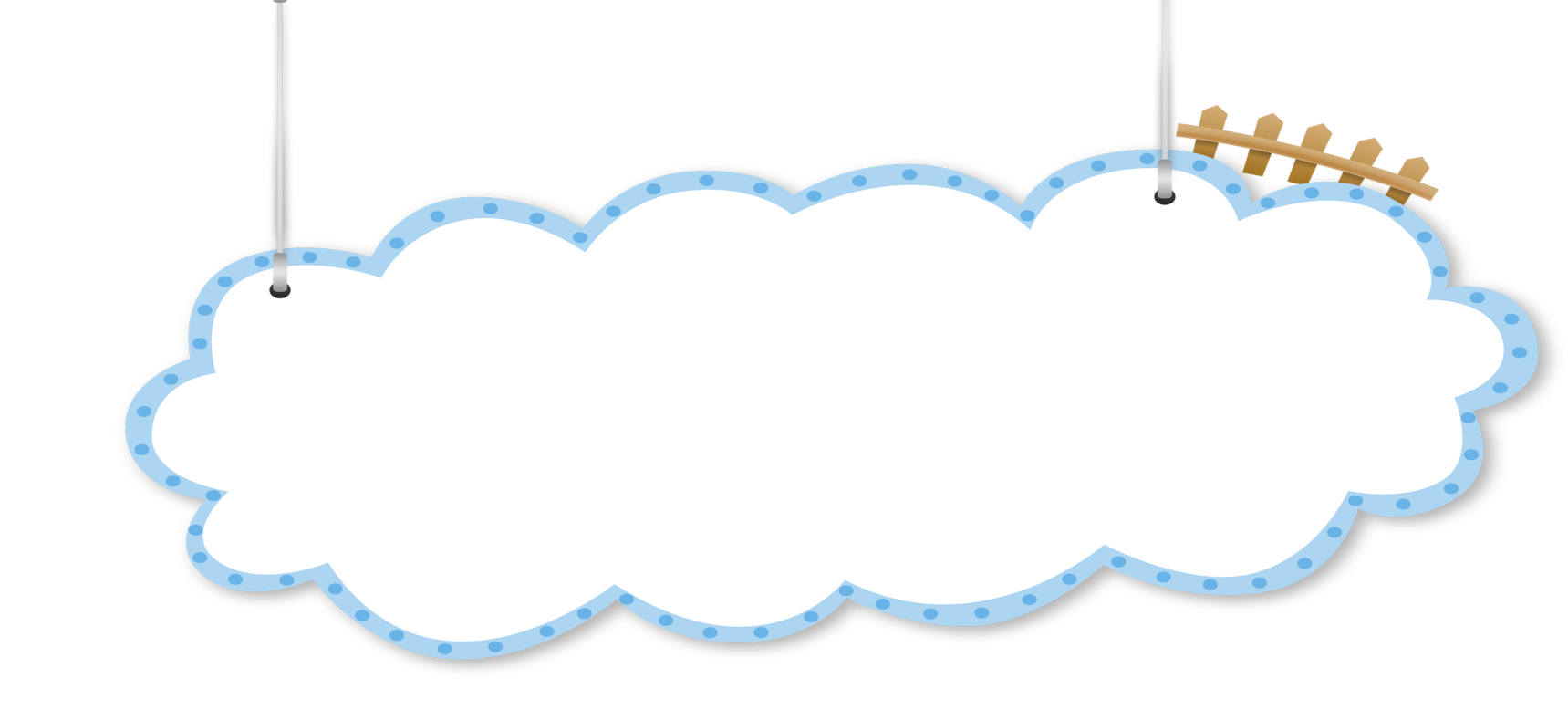 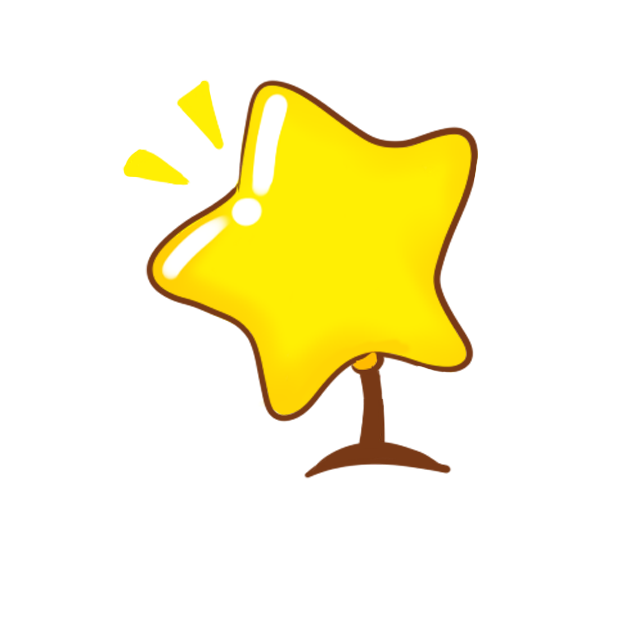 3
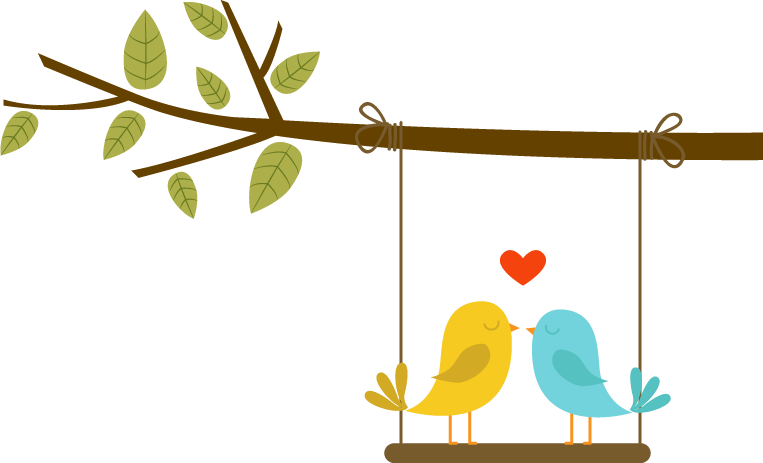 LUYỆN TẬP- SÁNG TẠO: 
 - Em hãy sáng tạo mặt nạ theo ý thích.
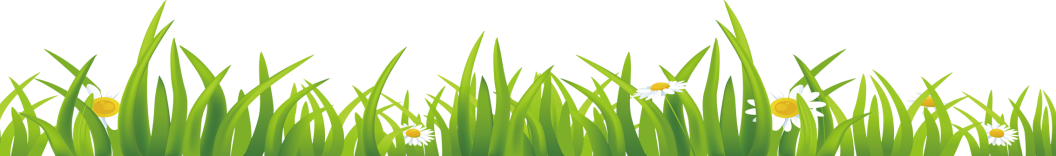 PHÂN TÍCH- ĐÁNH GIÁ


Em hãy chia sẻ sản phẩm mặt nạ cùng các bạn nhé!
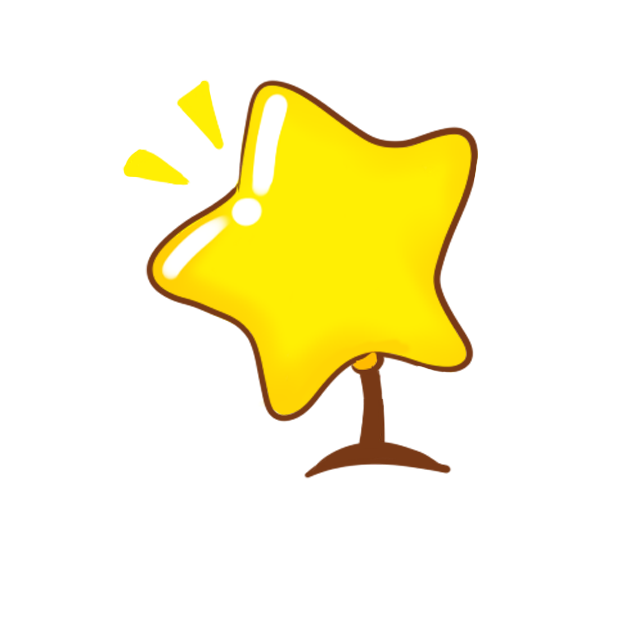 4
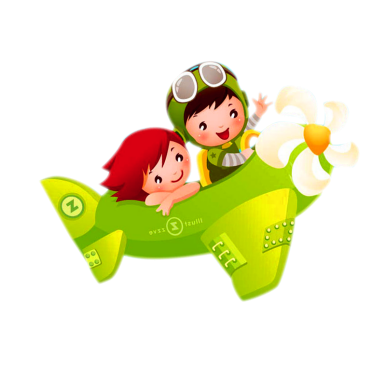 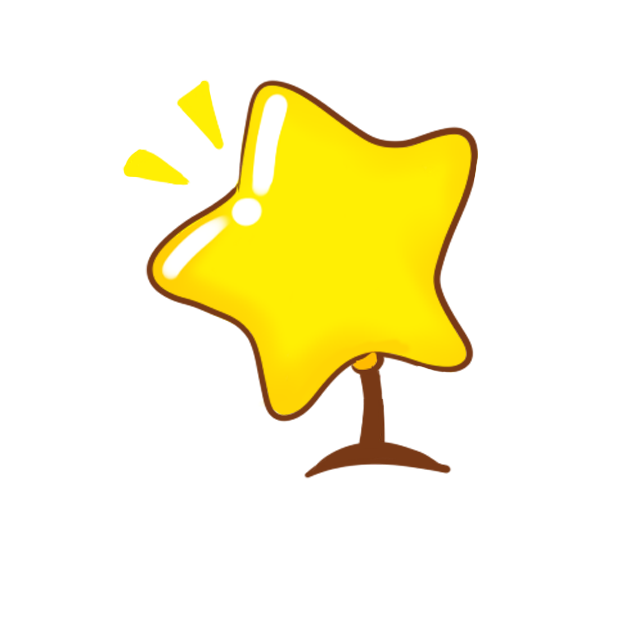 5
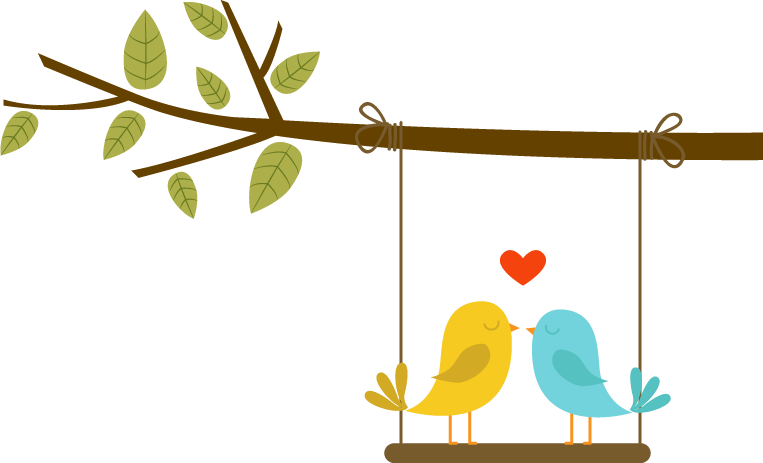 VẬN DỤNG- PHÁT TRIỂN
Tìm hiểu cách làm mặt nạ giấy bồi.
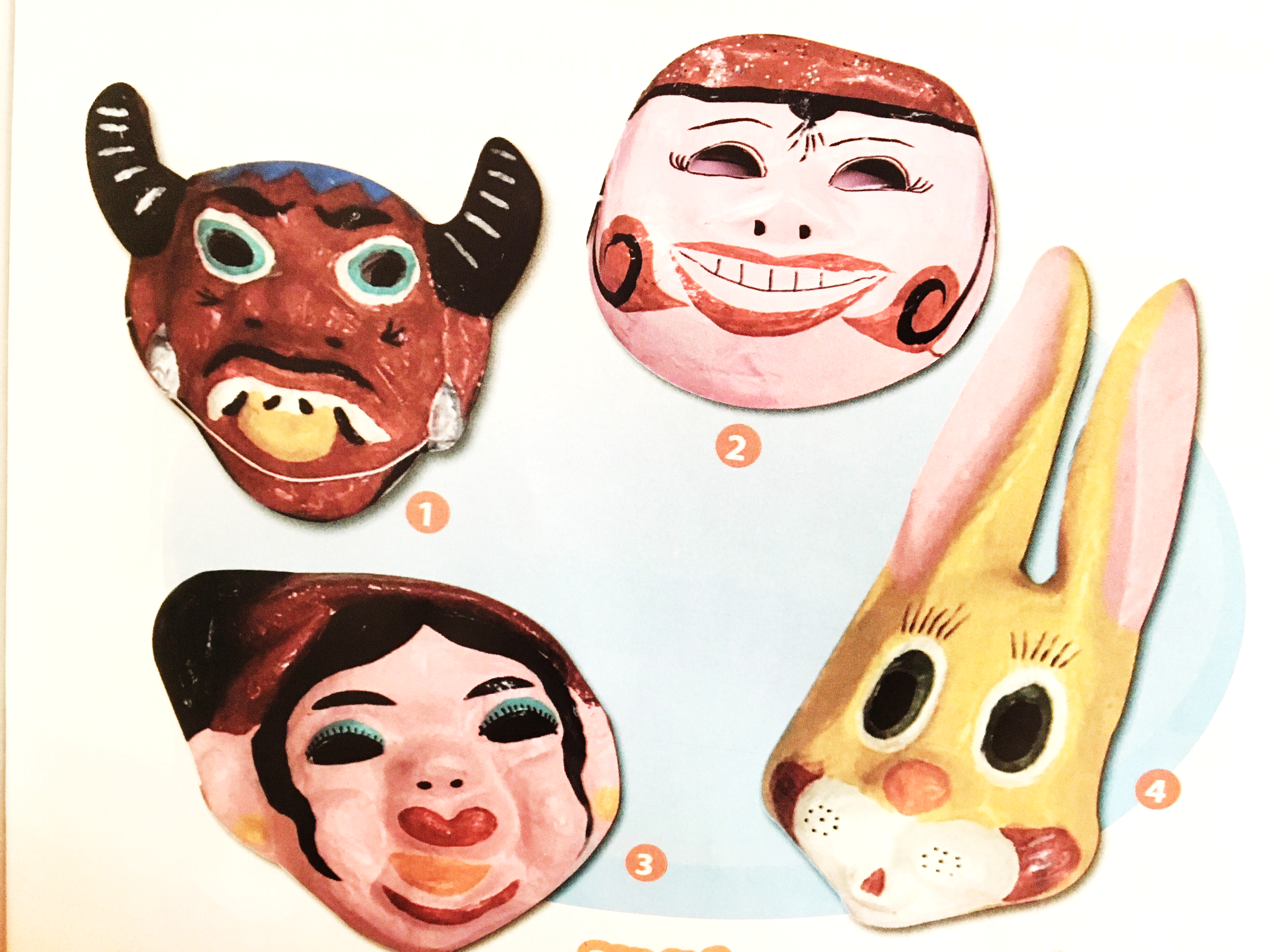 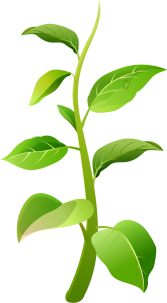 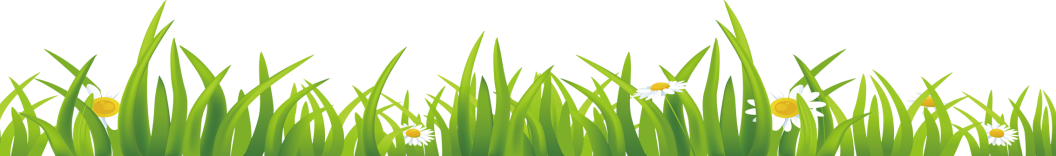 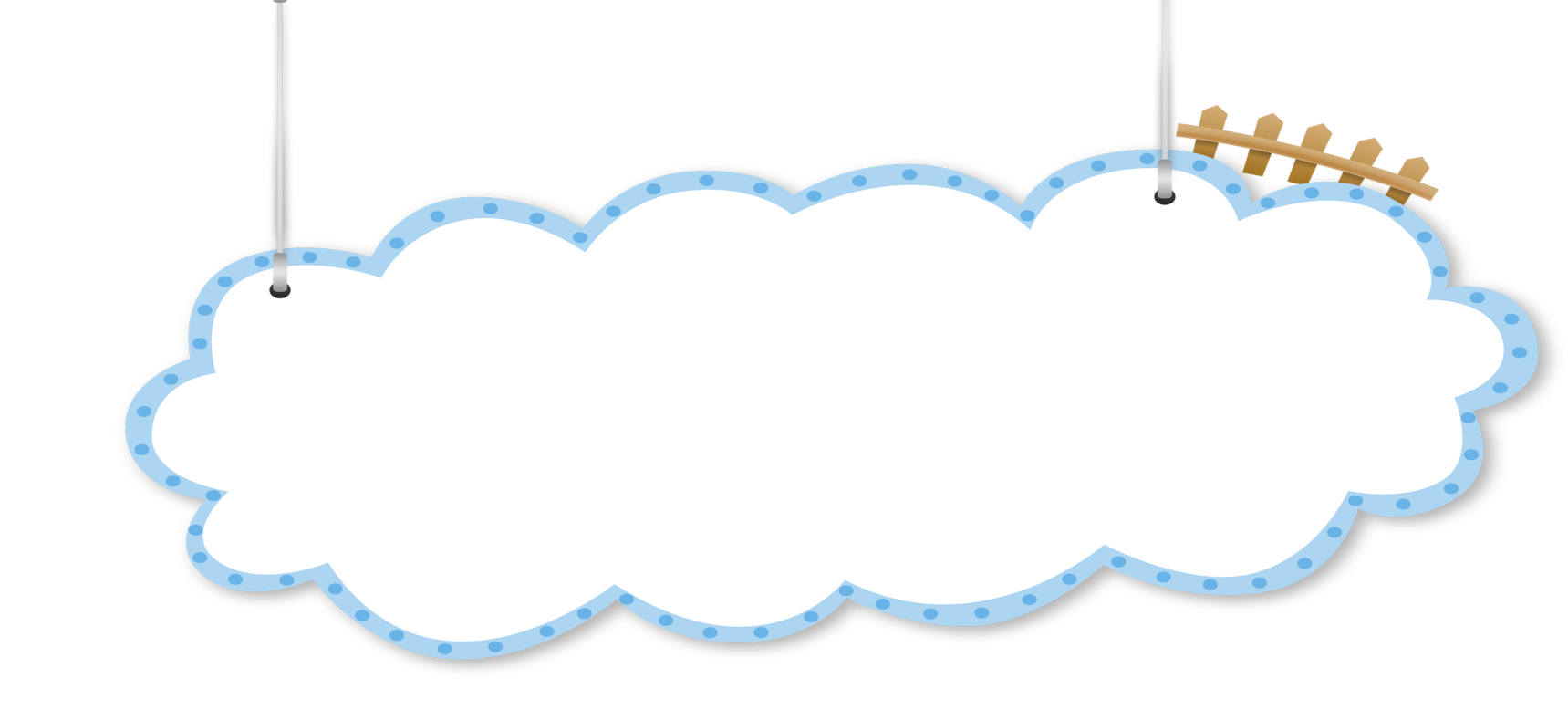 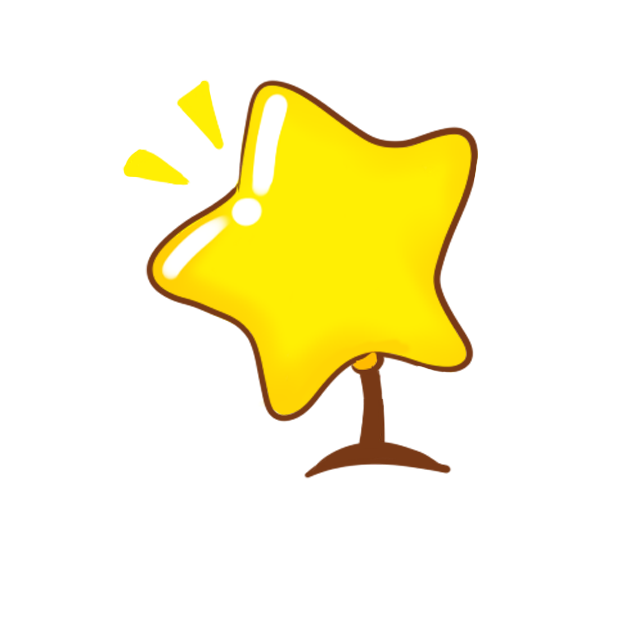 1
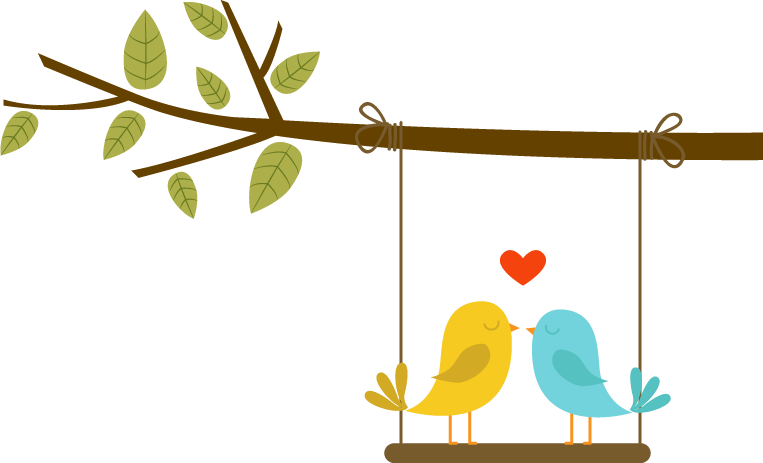 DẶN DÒ
Chuẩn bị đồ dùng cho tiết học sau ( giấy vẽ, màu vẽ,…)
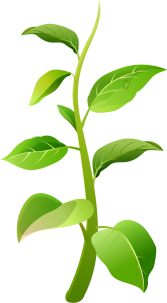 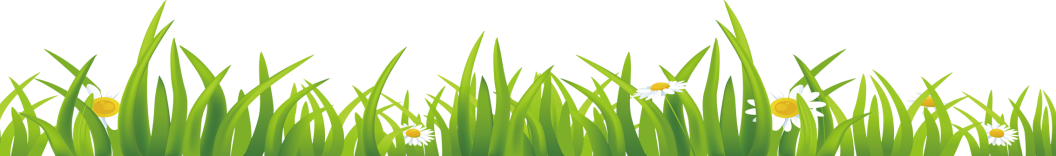 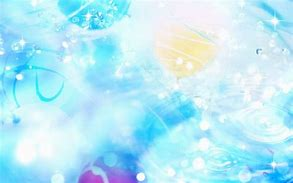 Xin chào tạm biệt các con
Hẹn gặp các con trong tiết học sau!